Gewerbenetzwerk Residenzstraße
1. Workshop
- Analyse -
4. März 2014
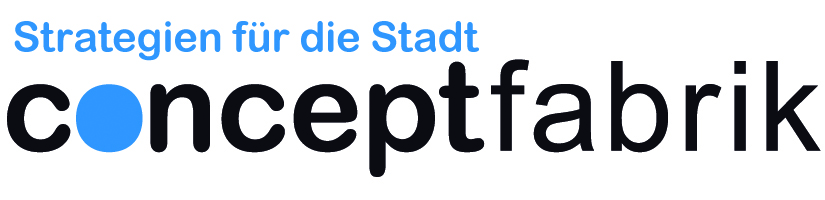 Überblick
Erreichbarkeit
Gehweg und Mobiliar
Sicherheit
Sortimentsmix
Fachgeschäfte + Ankermieter
Entwicklung und Wandel
Einkaufszonen
Weitere Ergebnisse der Interviews
Arbeitsthese
Strategie
04.03.2014
Gewerbenetzwerk Residenzstraße
2
Erreichbarkeit
Bushaltestellen
ermöglichen gute Erreichbarkeit für Senioren und Eltern mit Kinderwagen
Fußweg
breiter Fußweg 
akzeptabler Zustand
Querungen
z.T. weite Entfernungen
gefährlich für Senioren
Radweg
durchgängig beidseitig
insgesamt etwas schmal
Parkplätze
meistens max. 1 Std.
mit Nebenstraßen ausreichend
Parkplätze in Nebenstraßen nicht ausgeschildert

U-Bahn
Gute Anbindung über U8

Bus
Gute Anbindung mit Linien 327, 125, 122, 250, 128
z.T. nur 20min-Takt
04.03.2014
Gewerbenetzwerk Residenzstraße
3
Gehweg und Mobiliar
Gehweg
Zustand akzeptabel

Straßenmobiliar
Bänke 
zu wenige
in schlechtem Zustand

Mülleimer
zu wenige
Geringe Leerungsfrequenz in Nebenstraßen

Fahrradstellplätze
zu wenige
Werbung
Nur wenig Werbung auf Gehweg
Geschäfte sind auf Entfernung z.T. kaum wahrzunehmen

Chance: Multifunktionsstreifen
kaum genutzt
Möglichkeiten für Mobiliar und Werbung
04.03.2014
Gewerbenetzwerk Residenzstraße
4
Sicherheit
Straßenbeleuchtung
insgesamt zu dunkle Leuchten
dunkle Ecke vor Rossmann / U-Bahn-Eingang
Drogenhandel
angeblich in U-Bahnhöfen
Überfälle
auf Geschäfte
auf Senioren in Wohnungen
Subjektives Unsicherheits-Empfinden
Mord in Resi
gewaltbereite Jugendliche
geringe Frequenz und dunkle Ecken in Abendstunden
04.03.2014
Gewerbenetzwerk Residenzstraße
5
Sortimentsmix
Täglicher Bedarf
Gesundheit & Pflege
Bekleidung & Accessoires
Hobby
Wohnen & Bauen
04.03.2014
Gewerbenetzwerk Residenzstraße
6
Täglicher Bedarf
Lebensmittel-Vollsortimenter	derzeit keiner
Lebensmittel-Discounter	2 + Aldi in Nebenstraße
Drogeriemarkt	Rossmann
Bankfilialen	4 + 1 Bankautomat
Postfiliale +  -agenturen	1 + 2 = 3
Obst und Gemüse	1
Bäcker	5
Fleischer	2
Fischgeschäft	1
Polnische Spezialitäten	1
Blumengeschäft	4
Kiosk	6
Summe	30
Bewertung	lokaler Bedarf gedeckt, wenn Lebensmittel-	Vollsortimenter kommt. 
		hohe Anziehungskraft durch Ankermieter
04.03.2014
Gewerbenetzwerk Residenzstraße
7
Gesundheit & Pflege
Ärzte	zahlreich
Therapeuten	zahlreich
Apotheken	5
Optiker	3
Hörgeräte	1
Sanitätshaus	1
Orthopäde	--
Friseur	11
Kosmetikstudio	7
Summe	28 + Ärzte + Therapeuten
Bewertung	ungewöhnlich viel
		„GESUNDHEITSZENTRUM RESI“
04.03.2014
Gewerbenetzwerk Residenzstraße
8
Bekleidung & Accessoires
Damenmode	6
Herrenmode	--
Kindermode	nur Randsortimente
Pelze	1
Textil-Discount	3
Schuhe	2
Uhren & Schmuck	4
Parfümerie	1
Reinigung	1
Wasch-Center	1
Änderungsschneiderei	2
Schuhservice	1
Otto-Shop	1
Summe	23
Bewertung	zu geringe Dichte an wertiger Damenmode und 	Accessoires für ein attraktives Gesamtangebot
		zu viel Discount
		Dienstleister: Grundbedarf gedeckt
04.03.2014
Gewerbenetzwerk Residenzstraße
9
Hobby
Fahrrad	1
Buch	2
Papier	1
Foto	1
Handyshop	3
Copyshop	3
Reisebüro	1
Videoverleih	1
Briefmarken	2
Mittelalter	1
Discount	3
Summe	19
Bewertung	nur wenige Fachgeschäfte
		geringe Anziehungskraft
04.03.2014
Gewerbenetzwerk Residenzstraße
10
Wohnen & Bauen
Möbel	1
Gardinen	1
Jalousien	1
Haushaltsgeräte	1
Staubsauger	1
Schlüsseldienst	2
Pflanzenmarkt	1
Umzüge	1
Handwerker	4
Summe	13
Bewertung	relativ viele Anbieter
		Synergieeffekte
04.03.2014
Gewerbenetzwerk Residenzstraße
11
Fachgeschäfte + Ankermieter
Gesamte Anzahl Geschäfte: rund 160
davon höherwertige Fachgeschäfte mit größerem Einzugsbereich: rund 40
		 ziehen regionale Kundschaft an
Ankermieter mit hoher Kundenzahl: 10
(alle tägl. Bedarf: Bank, Post, Drogerie, Lebensmittelmärkte)
		 ziehen lokale Kundschaft an
04.03.2014
Gewerbenetzwerk Residenzstraße
12
Entwicklung und Wandel
Rückgang alteingesessener Fachgeschäfte
Bestand: viele junge Betreiber/Filialleiter
Neuansiedlungen und Übernahmen
Viel Bewegung 
2013 auch 3 hochwertige Investitionen 
Umfeld
Zunahme von Bewohnern mit Migrationshintergrund
parallel: Sanierung zu hochwertigen Wohnungen
Entwicklung derzeit und zukünftig
Verlust angestammter Kundengruppen 
Erschließung neuer Kundengruppen lokal + regional
Chance: 
Steigerung der Anzahl höherwertiger Geschäfte, aber in neuem Mix (bezogen auf Angebote, Betreiber, Kunden)
Voraussetzung: Öffnung für neue Entwicklungen
04.03.2014
Gewerbenetzwerk Residenzstraße
13
Einkaufszonen
Kolpingplatz
Zentrum C
Zentrum B
Zentrum A
Franz-Neumann-Platz
04.03.2014
Gewerbenetzwerk Residenzstraße
14
Kolpingplatz
Ärzte
Therapeuten
2 Apotheken
Hörgeräte
Sanitätsfachgeschäft

Bank
Bäcker

Hotel
Fahrrad
Bio-Lebensmittel
Gesundheits-standort


Nahversorgung

sonstiges
04.03.2014
Gewerbenetzwerk Residenzstraße
15
Zentrum C
Penny als Ankermieter
Wenige Fachgeschäfte(Blumen, Fleischer, Fisch, Foto, Copyshop)
Starke trading-down-Effekte
Frequenzabbruch durch Wohnbebauung
Geringe Passantenfrequenz
Schwächster Bereich der Resi
04.03.2014
Gewerbenetzwerk Residenzstraße
16
Zentrum B
Post als Ankermieter
Einige Fachgeschäfte
2 x Juwelier, Parfümerie, Solarium, Apotheke, Café 
 Wellness & Accessoires
Staubsauger, Elektro
Keine Nahversorgung
Neue, hochwertige Café-Ansiedlung
Frequenzabbruch durch Tankstelle
Geringe Passantenfrequenz
04.03.2014
Gewerbenetzwerk Residenzstraße
17
Zentrum A
Höchste Konzentration von 
Fachgeschäften (rund 14) 
Ankermietern (4)
Höchste Passantenfrequenz
Zentrum der Residenzstraße
Probleme
Leerstand ehemalige REWE-Fläche
Verlust von Fachgeschäften
04.03.2014
Gewerbenetzwerk Residenzstraße
18
Franz-Neumann-Platz
Frequenzbringer U-Bahnhof
„Das Tor zur Resi“
Starkes gastronomisches Angebot
Interessante Spezialanbieter und Fachgeschäfte
(Germane, Manga, Buch, Möbel, Pflanzen, Gardinen, Optiker)
Derzeit hohe Fluktuation  positiv
Geringe Aufenthaltsqualität
Treffpunkt für Suchtkranke
04.03.2014
Gewerbenetzwerk Residenzstraße
19
Weitere Ergebnisse der Interviews
Kundschaft
Lokale Kundschaft nimmt ab
Laufkundschaft nimmt ab
Hoher und stabiler Anteil von Stammkunden
Einzugsgebiet: „Nord-Berlin“
aber: hohes Durchschnittsalter
Vielfach weitere Standbeine: Auslieferung, Internet, Service
Betreiber und Filialleiter
Viele junge Menschen
Marketing
Mund-zu-Mund-Propaganda
Stammkundenbindung (mailings u.a.)
Zu hohe Mieten
04.03.2014
Gewerbenetzwerk Residenzstraße
20
Arbeitsthese
Die Resi ist eine Einkaufsstraße im Wandel. Sortimentsmix und Zielgruppen ändern sich. 
Nach einer trading-down-Phase investieren seit 2013 neue Betreiber auch in hochwertige Neu-Ansiedlungen mit neuen Sortimenten. Dieser Wandel sollte positiv wahrgenommen, unterstützt und nach innen und außen als Chance positiv kommuniziert werden. 
So kann das Image verbessert und neue Kunden und Investoren angezogen werden.
04.03.2014
Gewerbenetzwerk Residenzstraße
21
Strategie
Verbesserung des Image durch
Positives Reden über die Resi
Positive Akzeptanz neuer Anwohner und Investoren
Neues frisches Auftreten, neues Logo
Einkaufsführer der Fachgeschäfte
Präsenz in Internet und sozialen Medien
Aktionen
Präsenz im Stadtbild, Reinickendorf
Weihnachtsbeleuchtung
Sicherheit erhöhen
Städtebauliche Verbesserungen
Gewinnung neuer Kunden durch
Vergrößerung des Einzugsbereiches
Marketing vor allem in Nord-Berlin
Angebote auf neue Zielgruppen abstellen
Menschen mit Migrationshintergrund
Neue Anwohner in hochwertigen Wohnungen
Stammkunden gemeinsam binden 
Vernetzung der Geschäfte
Werbung auf Fachgeschäfte konzentrieren

Gewinnung neuer Investoren durch
Konkrete Ansprache
Anziehung durch positives Image
04.03.2014
Gewerbenetzwerk Residenzstraße
22
Maßnahmen
Verkehr
ausschließlich 1 Stunden-Parkplätze
Parkplätze in Nebenstraßen besser bewerben
Einfahrten freihalten
Sicherheit und Sauberkeit
Hellere Straßenbeleuchtung
Mülleimerleerung auch in Nebenstraßen
Möblierung
Erneuerung von Bänken, Mülleimern
Mehr öffentliche Fahrradständer
Kommunikation
intern: Newsletter
extern: Positivere Kommunikation               mit Kunden
Marketing
Einkaufsführer, Soziale Medien, Aktionen, Kultur
Werbung an Fassaden und auf Gehwegen
Fachkräftesicherung
Neue Ausbildungsmodelle
04.03.2014
Gewerbenetzwerk Residenzstraße
23
Ausblick
3 weitere Workshops bis Oktober 2014
zu folgenden Themen:
Städtebauliche Gestaltung / Verkehr / Sicherheit / Sauberkeit
Marketing
Aufbau Gewerbenetzwerk
Fachkräftesicherung
04.03.2014
Gewerbenetzwerk Residenzstraße
24
Vielen Dank 
für Ihr Interesse!
04.03.2014
Gewerbenetzwerk Residenzstraße
25